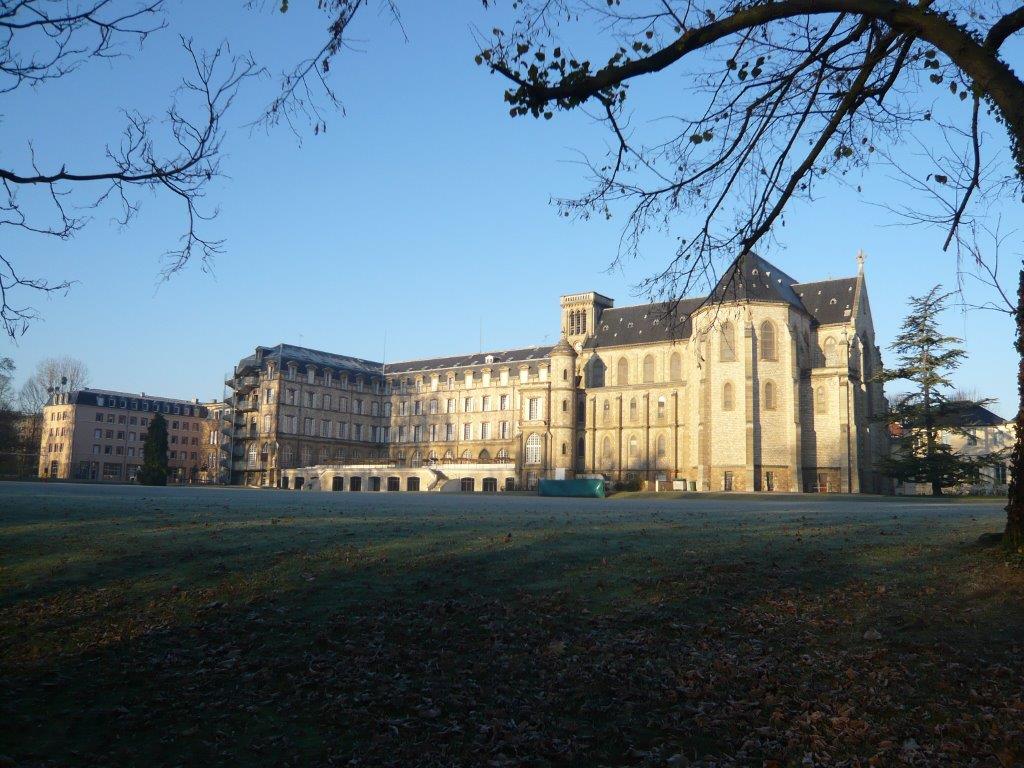 Ecole Sainte-Geneviève
Classes Préparatoires aux Grandes Écoles
2018-2019
1
Faire une prépa…
pourquoi pas ?
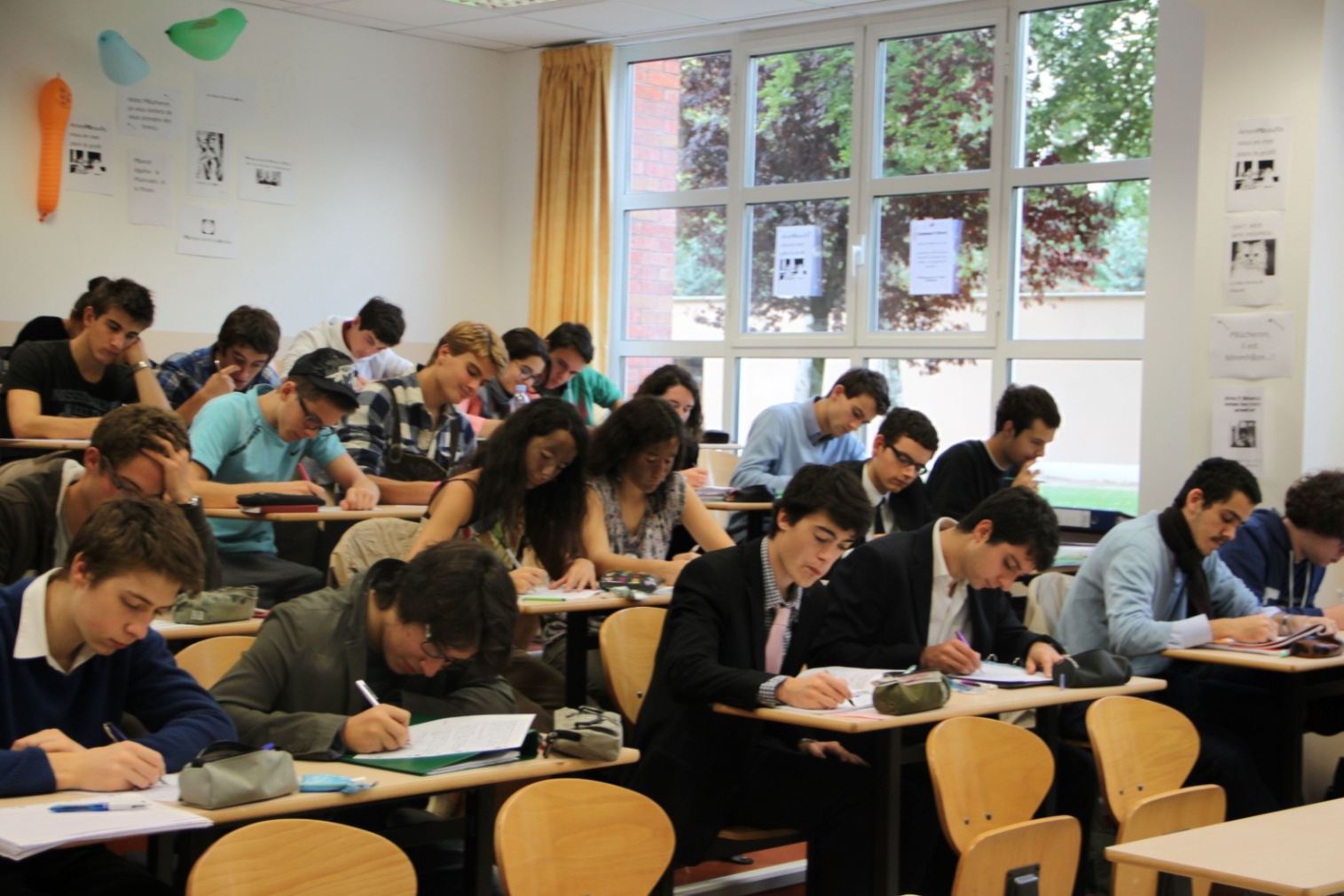 2018-2019
2
Qualités requises pour faire une Prépa
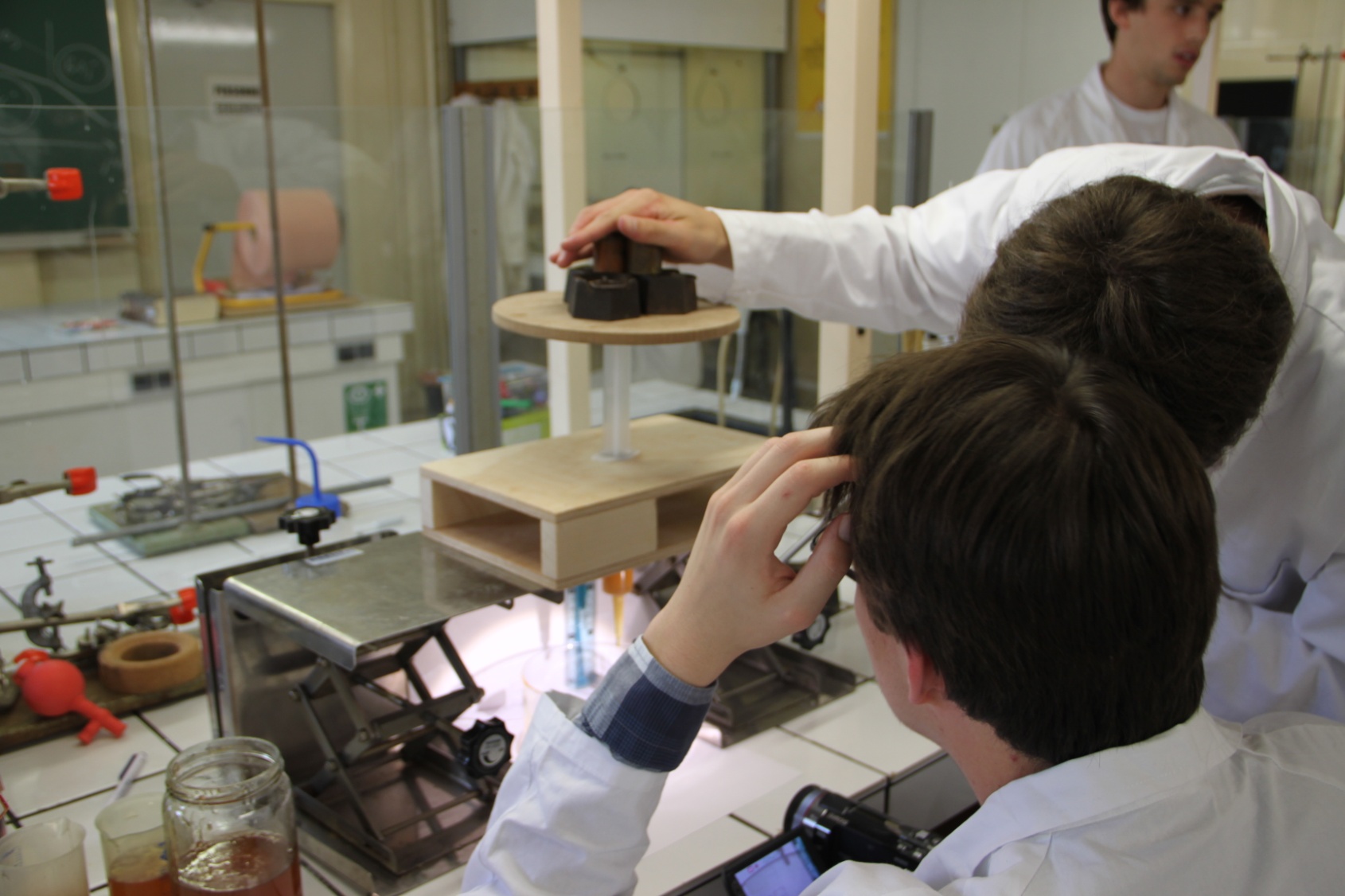 Une solide motivation
Bon niveau scolaire
Fermeté du caractère
Santé physique 			et psychologique
2018-2019
3
Une journée type à Ginette
2018-2019
4
Filières et voies des prépas à Ginette
Écoles 
d’agronomie
Écoles Normales Supérieures
Agro-ParisTech
Ecoles Nationales d’Agronomie
Écoles vétérinaires
Écoles d’Ingénieurs
Écoles Normales Supérieures
Ecole Polytechnique
Concours commun Mines Ponts
Concours commun CentraleSupélec
Concours commun INP
Ecole Nationale des Arts et Métiers, Écoles militaires
Écoles de commerce
HEC, ESSEC, ESCP-Europe, 
EM Lyon, EDHEC
ECRICOME
Écoles supérieures de commerce
MP*
MP
PSI*
PC* 
PC
EC-S 2
PT*/PT
BCPST 2
BCPST 1
MPSI
PCSI
PTSI
EC-S 1
Bac S
2018-2019
5
Horaires des classes de première année
2018-2019
6
Notre histoire : 164 ans
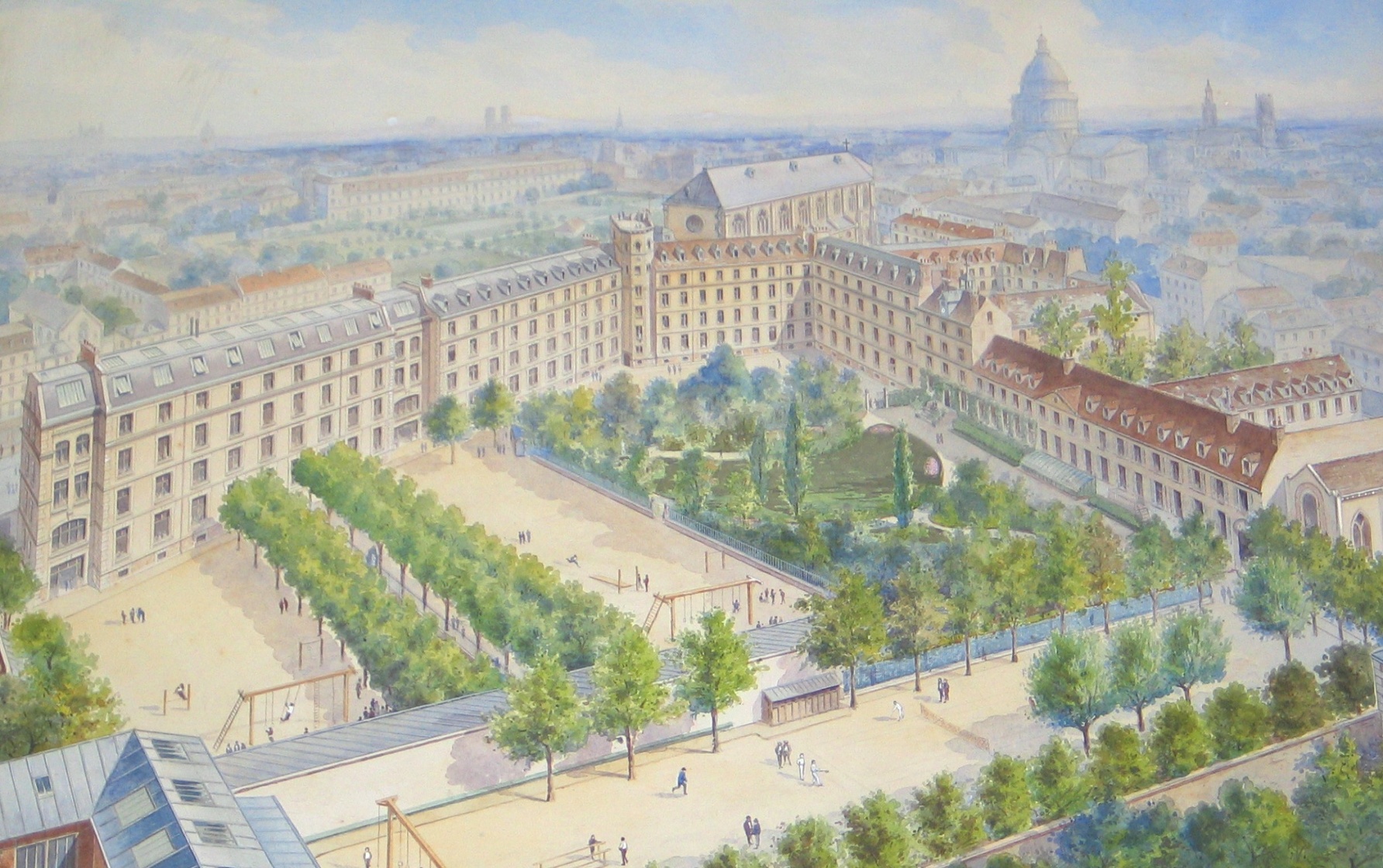 L’école de la rue des Postes à Paris
2018-2019
7
164 ans d’histoire
1850  La loi Falloux autorise l’enseignement catholique de second degré.
1854  Fondation de l’Ecole Sainte Geneviève rue des Postes à Paris.
1857  Le premier « postard » est reçu à l’Ecole Polytechnique.
1880  Décrets Jules Ferry sur les Congrégations.
1905  Séparation de l’Église et de l’État.
1913  Confiscation des locaux de Paris et transfert de l’Ecole à Versailles.
1931  Premier recteur jésuite depuis 1903.
1961  Loi Debré : signature du contrat d’association avec l’État.
1966  Réforme pédagogique : institution de la co-responsabilité.
1969  Accueil de la première fille à l’internat.
2012  Création de la prépa PTSI et de places d’internat de la réussite.
2018-2019
Les lieux
Saint François
Régis
Gymnase
Ste Geneviève
Pierre Ceyrac
Élisabeth
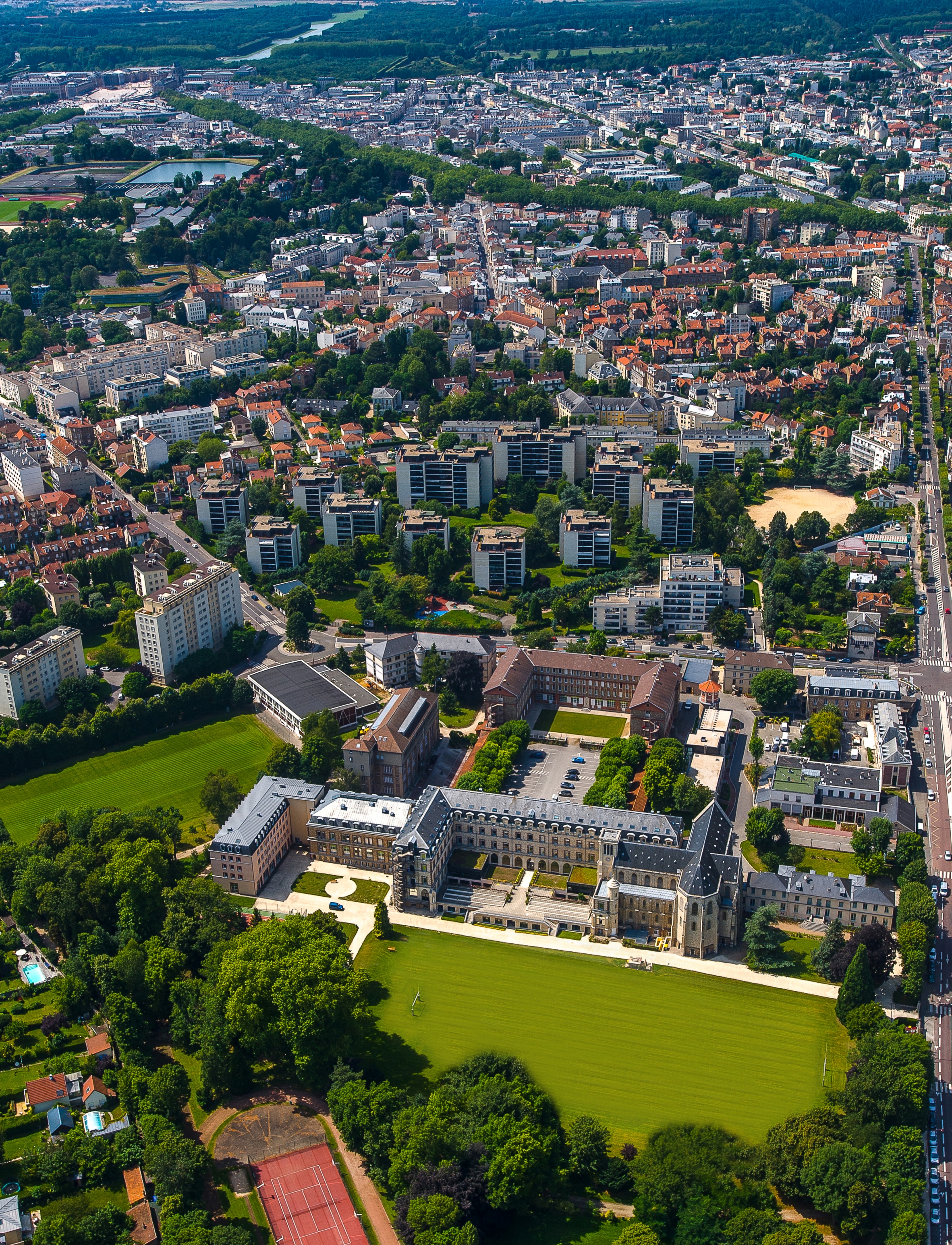 Accueil
Charles de Foucauld
Saint Joseph
Notre Dame
Chapelle
Pavillon Madame
35 000 m² de surface de plancher - 6 hectares de parc
Un terrain d’athlétisme - un gymnase
2 terrains de foot / rugby - 3 courts de tennis
2018-2019
Les amphis
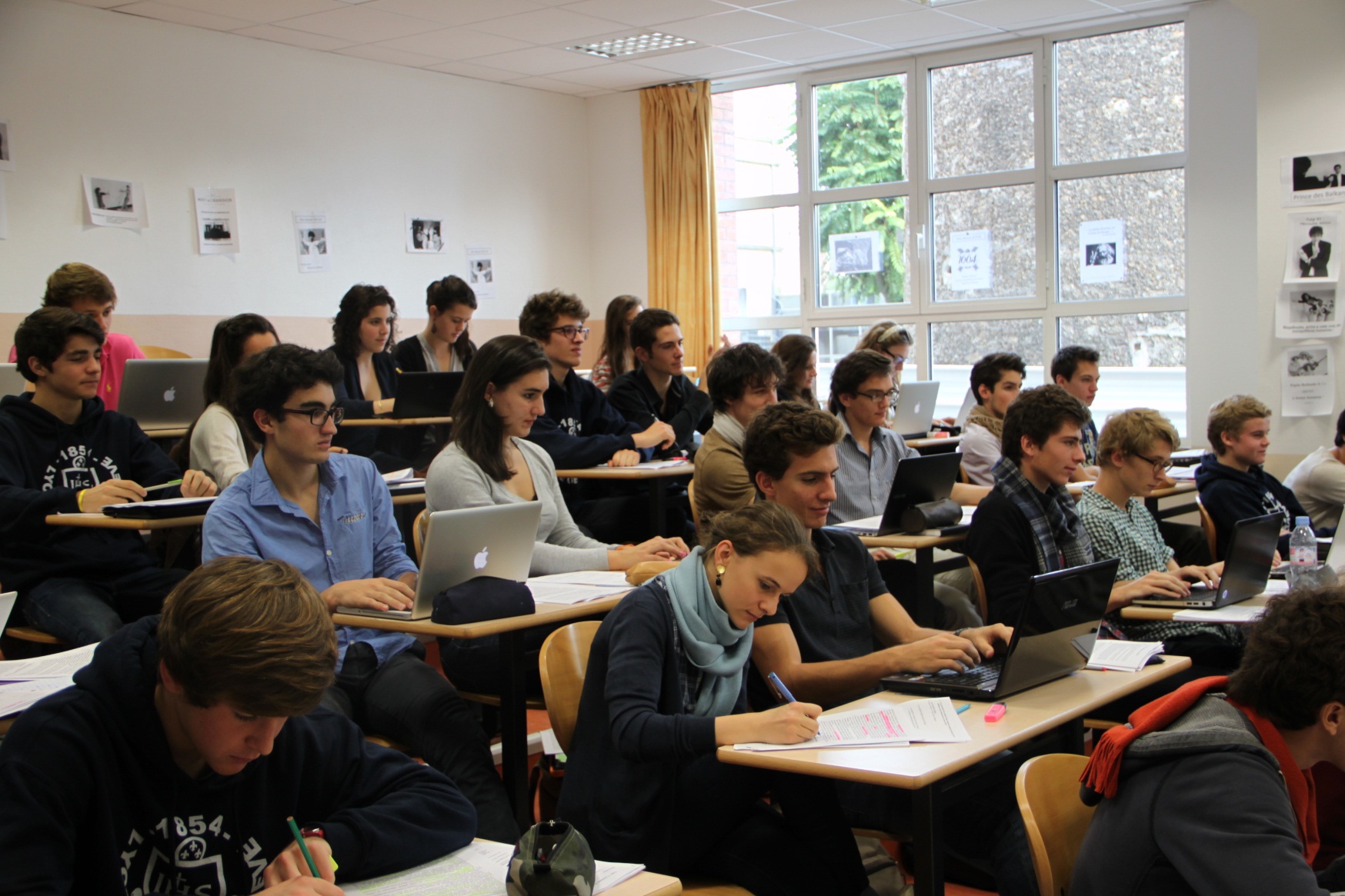 2018-2019
10
Les chambres
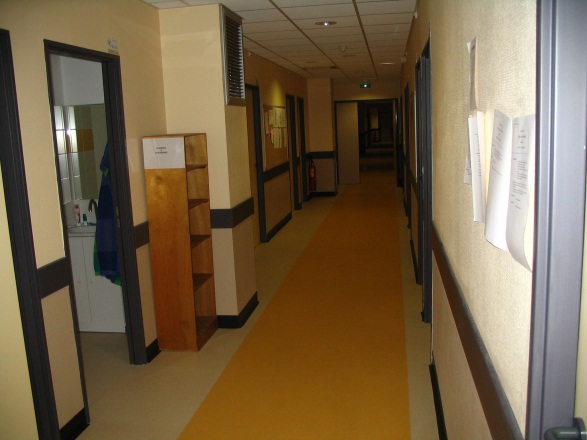 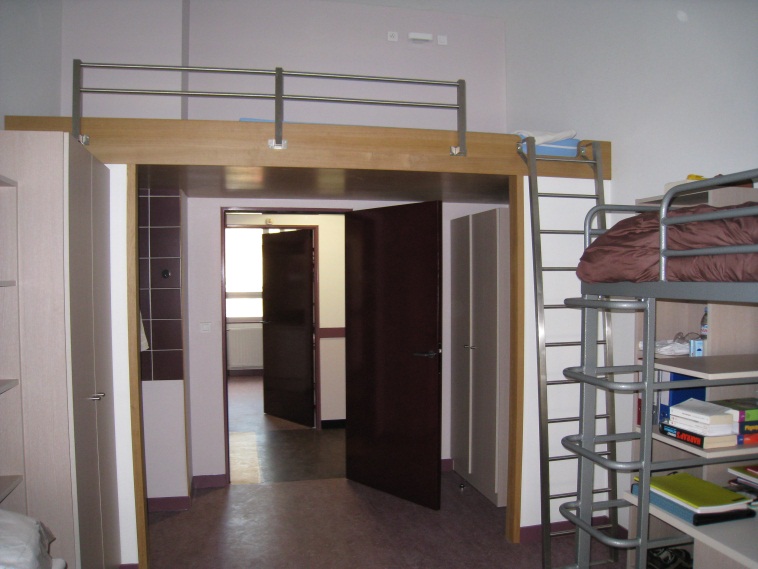 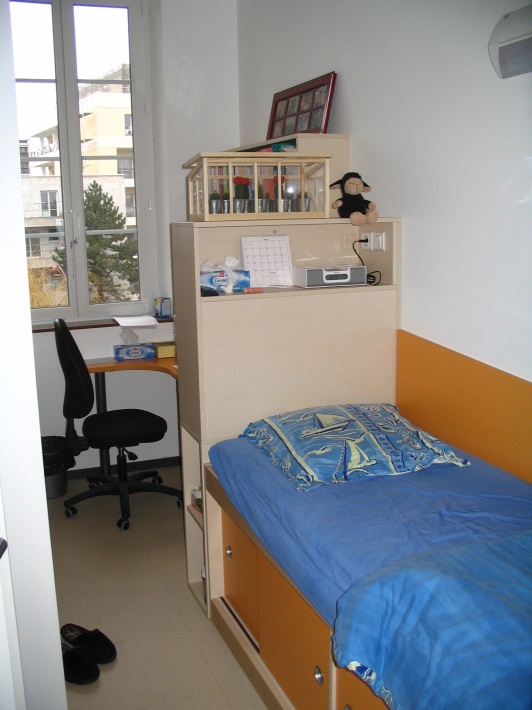 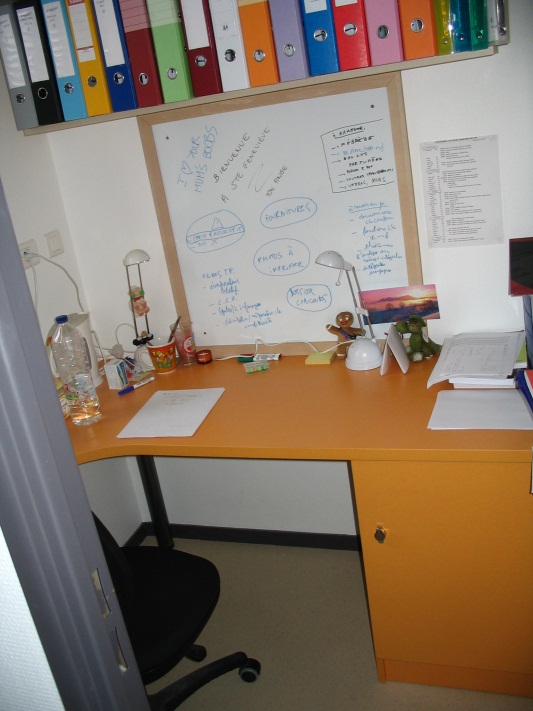 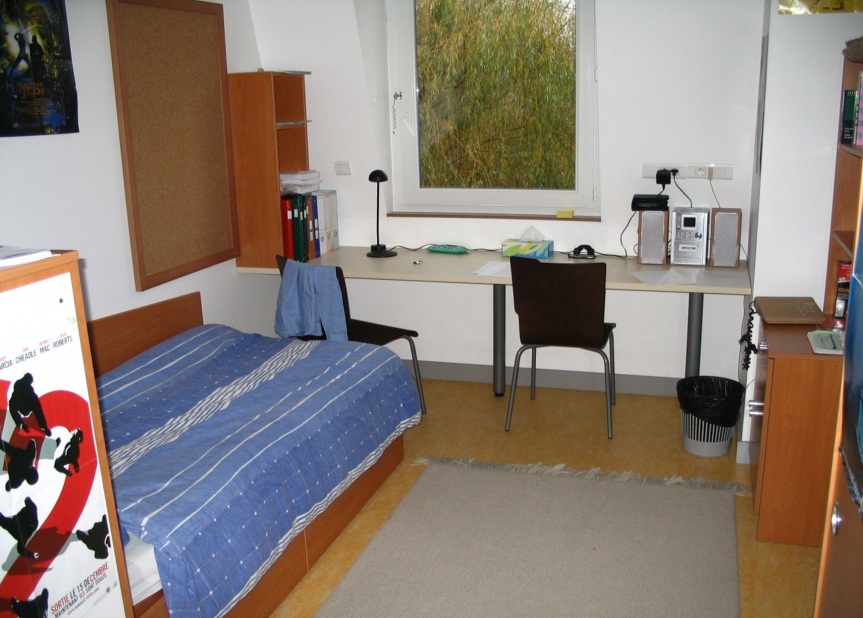 2018-2019
11
Les personnes
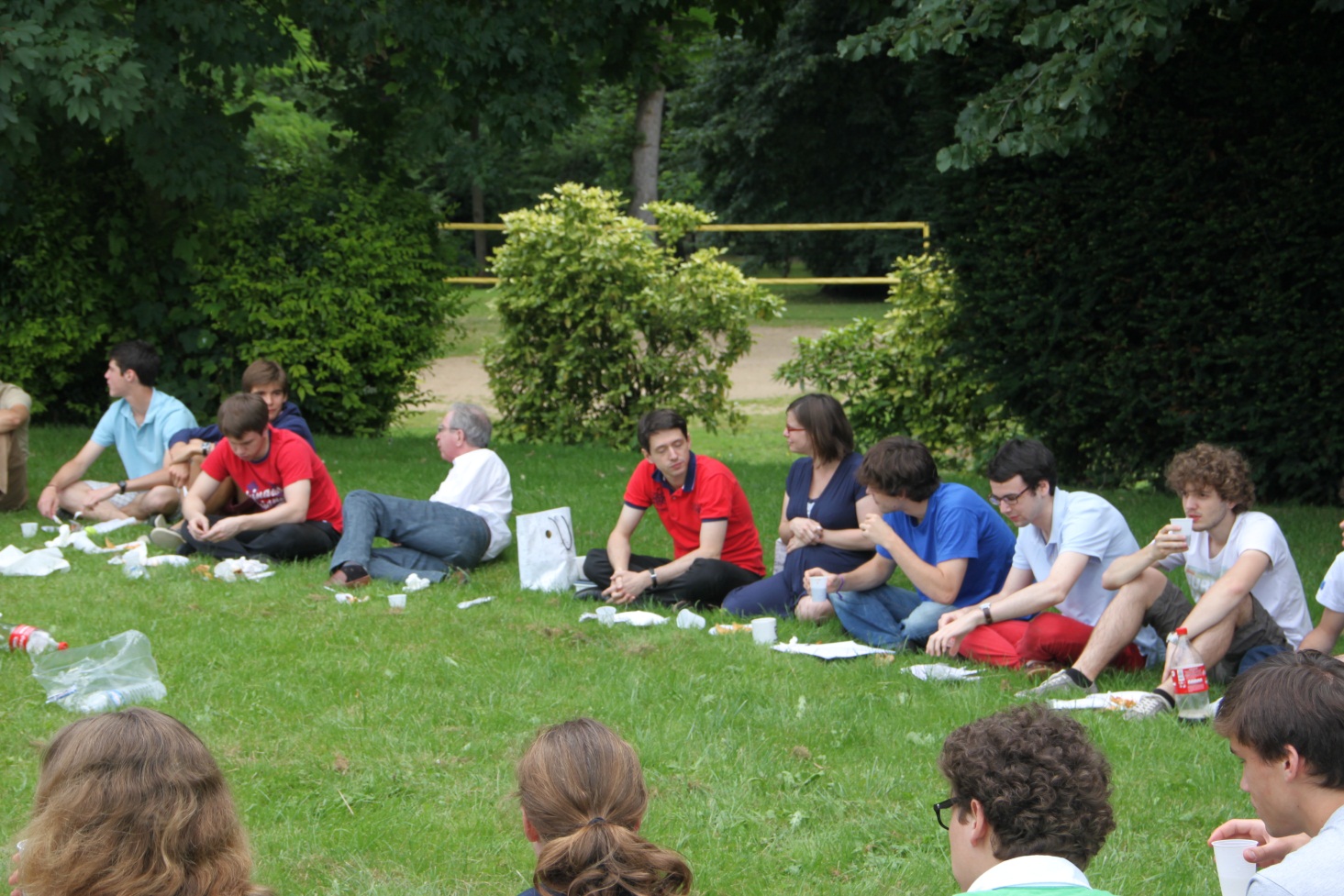 2018-2019
12
La Communauté jésuite« Pierre Teilhard de Chardin »
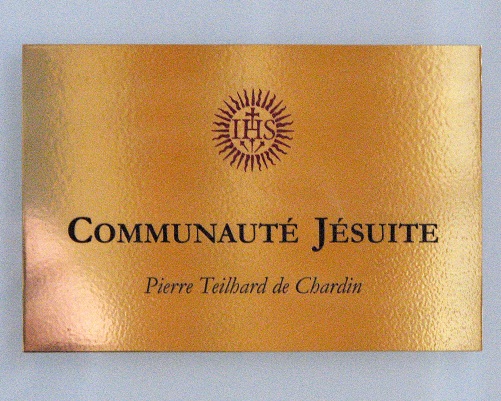 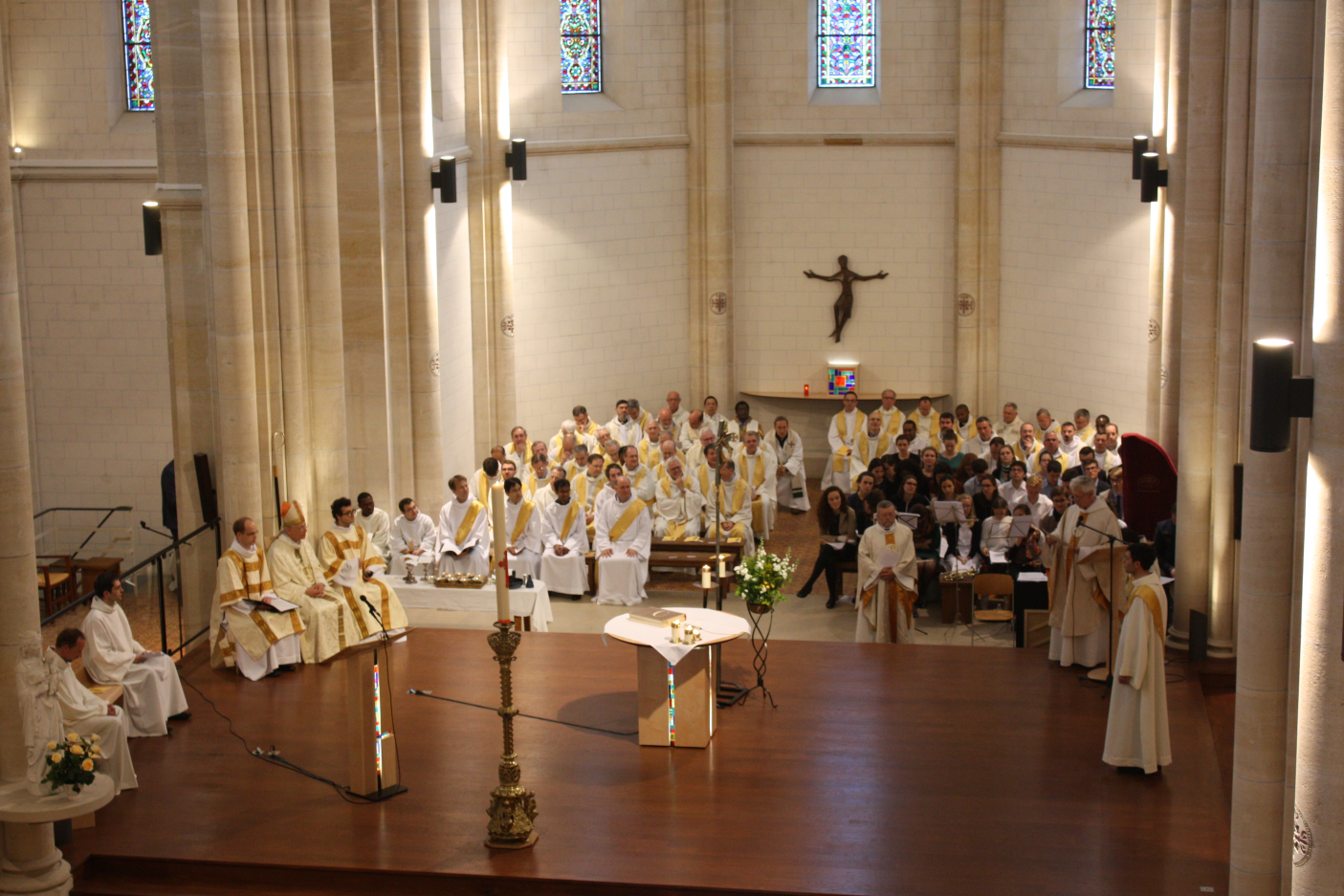 11 pères
jésuites
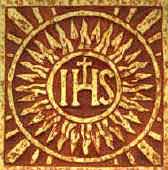 2018-2019
Sainte-Geneviève : des personnes
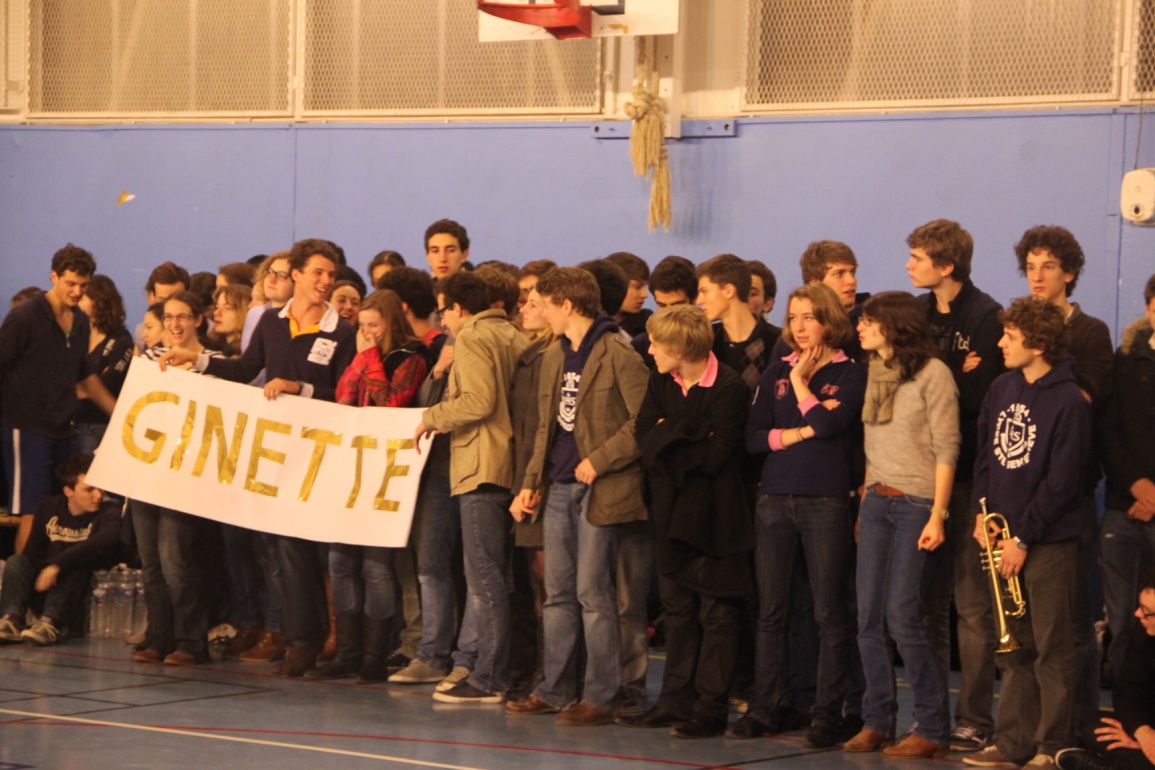 80 enseignants  -  125 salariés  -  875 élèves
2018-2019
Les élèves
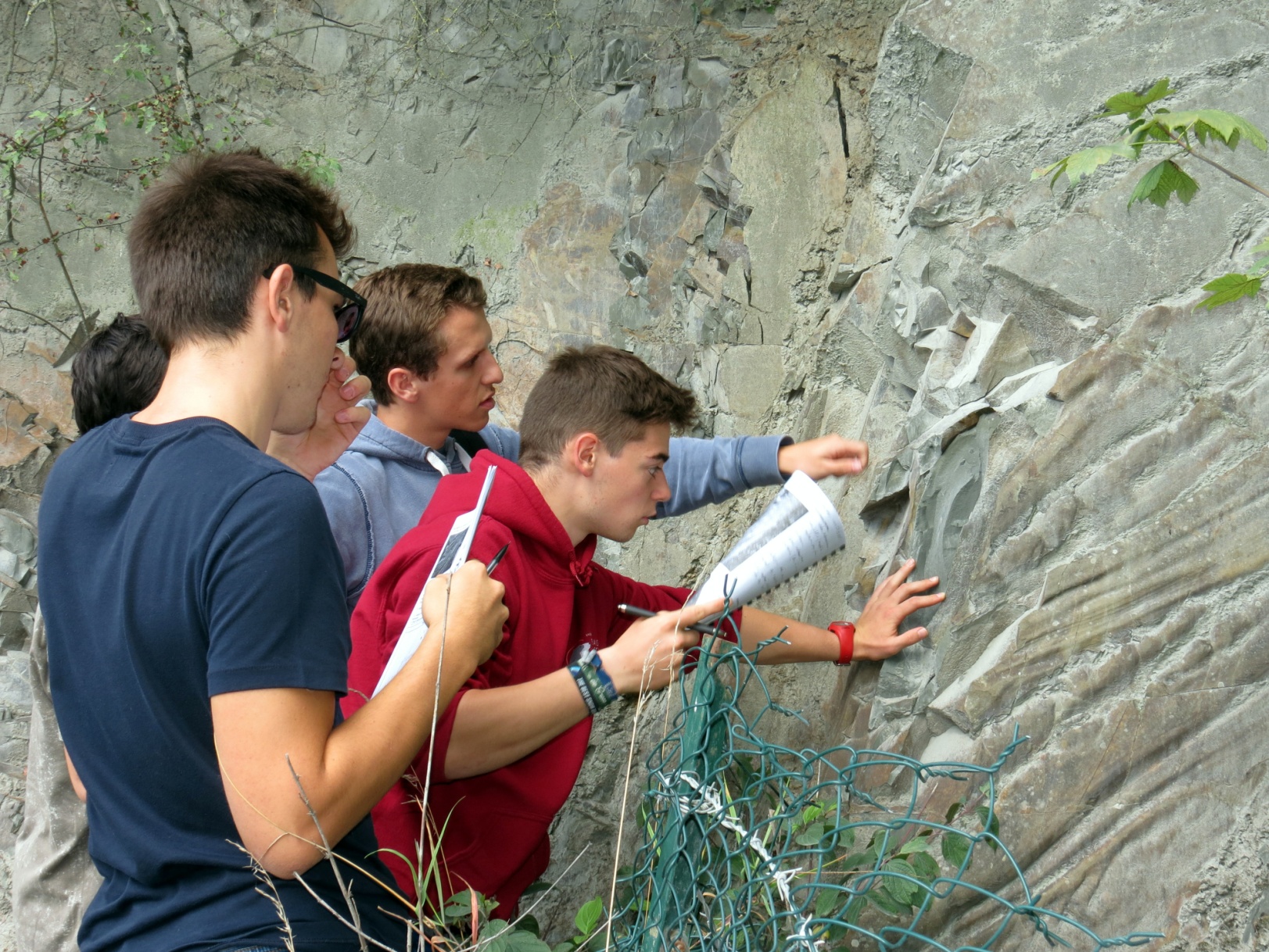 2018-2019
Les élèves
875 élèves, dont 258 filles (29 %), répartis en :
411 élèves de première année
% filles
3 classes de Maths Sup MPSI		
3 classes de Maths Sup PCSI
1 classe de PTSI
2 classes de EC-1
1 classe de BCPST-1
142
120
30
80
39
19 % 
28 % 
17 % 
46 % 
64 %
464 anciens
3 classes de Maths Spé MP*/MP
1 classe de Maths Spé PSI*
3 classes de Maths Spé PC*/PC
1 classe de PT*/PT
2 classes de EC-2
1 classe de BCPST-2
117
48
139
31
90
39
25 %
4 %
24 %
19 %
40 %
62 %
2018-2019
Origine des élèves de Première année
Les élèves de « Sup » sont issus de plus de 285 lycées
2018-2019
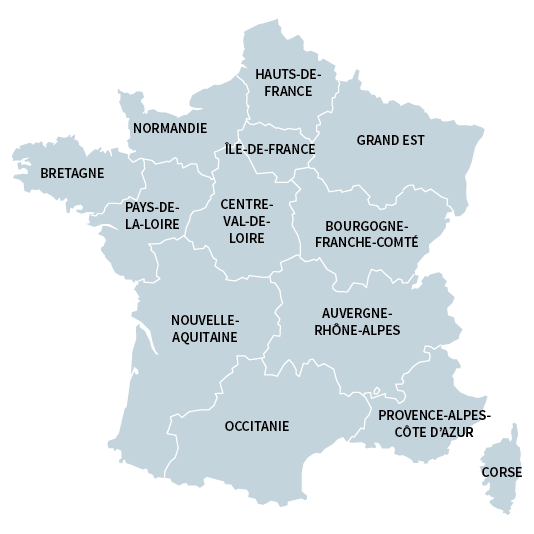 38
14
140
25
Origine des élèves de Première année venant de province et 
Outre-mer
15
12
5
14
23
20
33
2
24
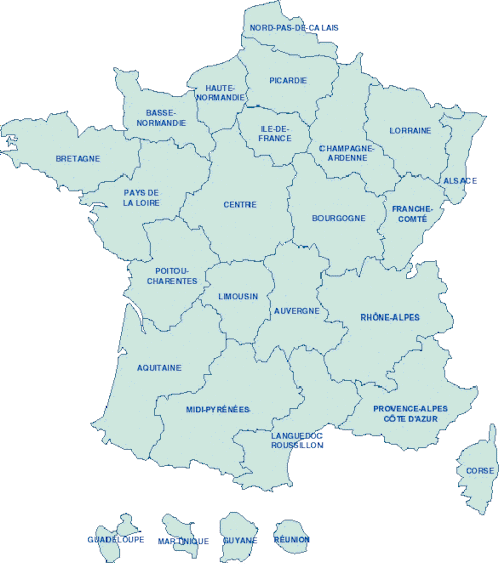 8
2018-2019
Le projet éducatif
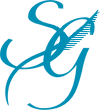 2018-2019
19
L’internat
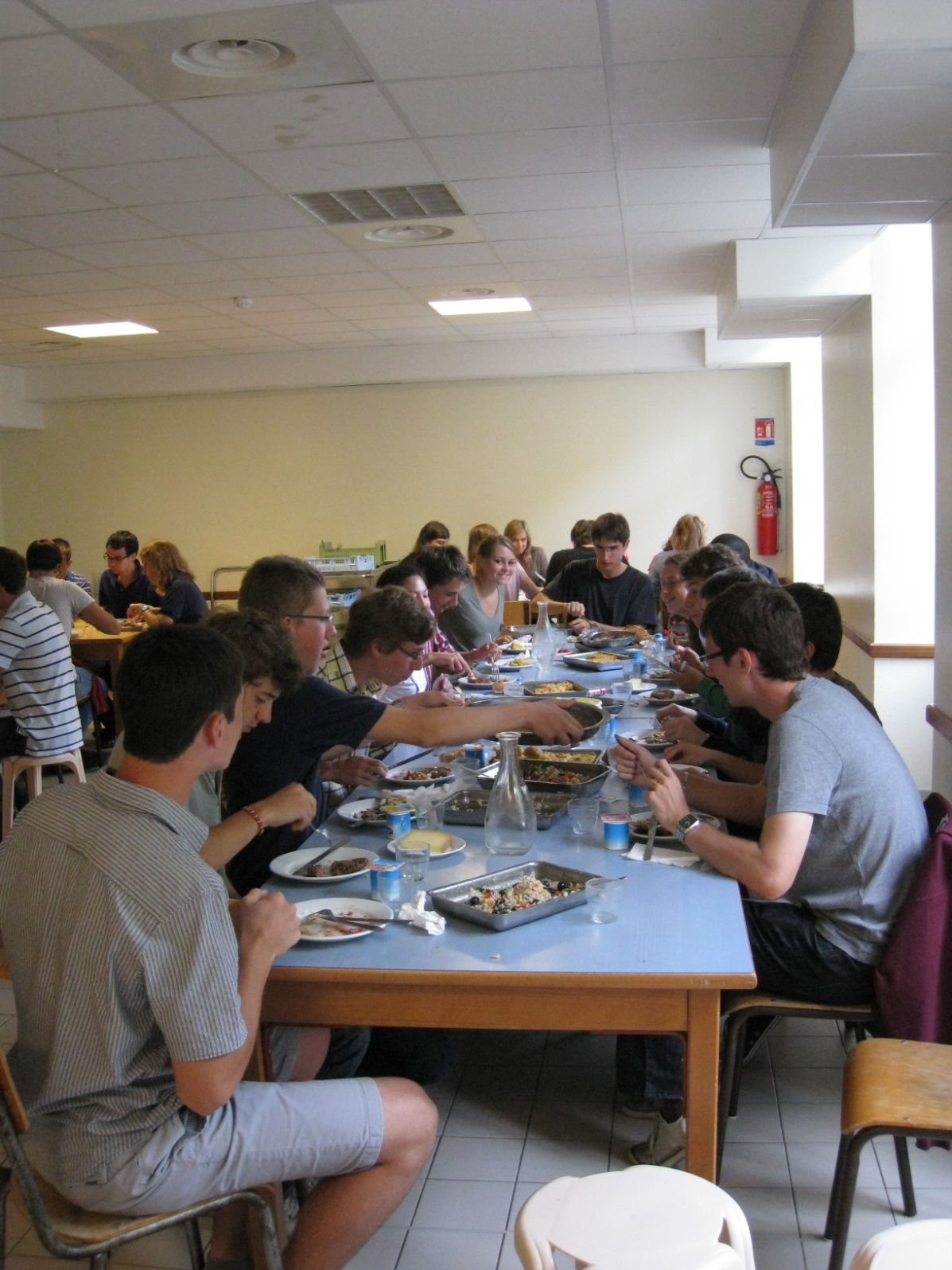 un lieu de vie
2018-2019
Quelques principes de la pédagogie ignatienne
Cura personalis

Participation active à 
	sa propre formation

Créer une communauté 	d’étude solidaire

Exigence et bienveillance
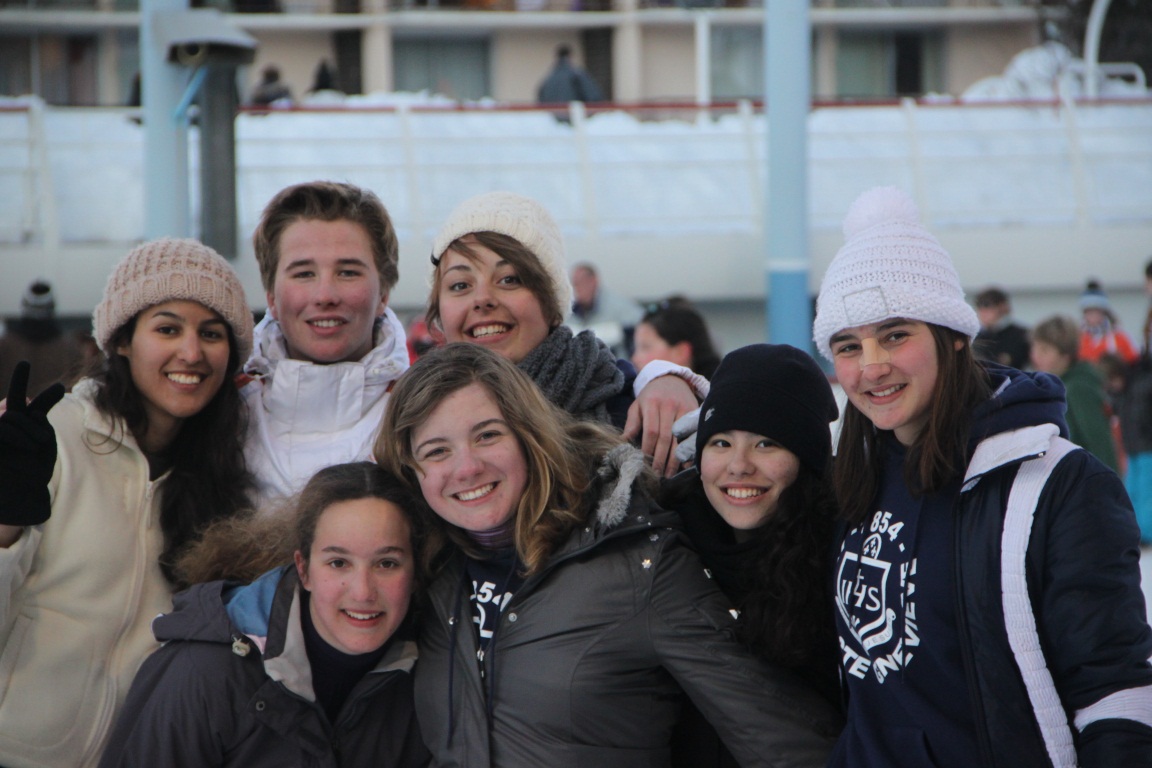 2018-2019
21
Dans une prise en compte de toute la personne
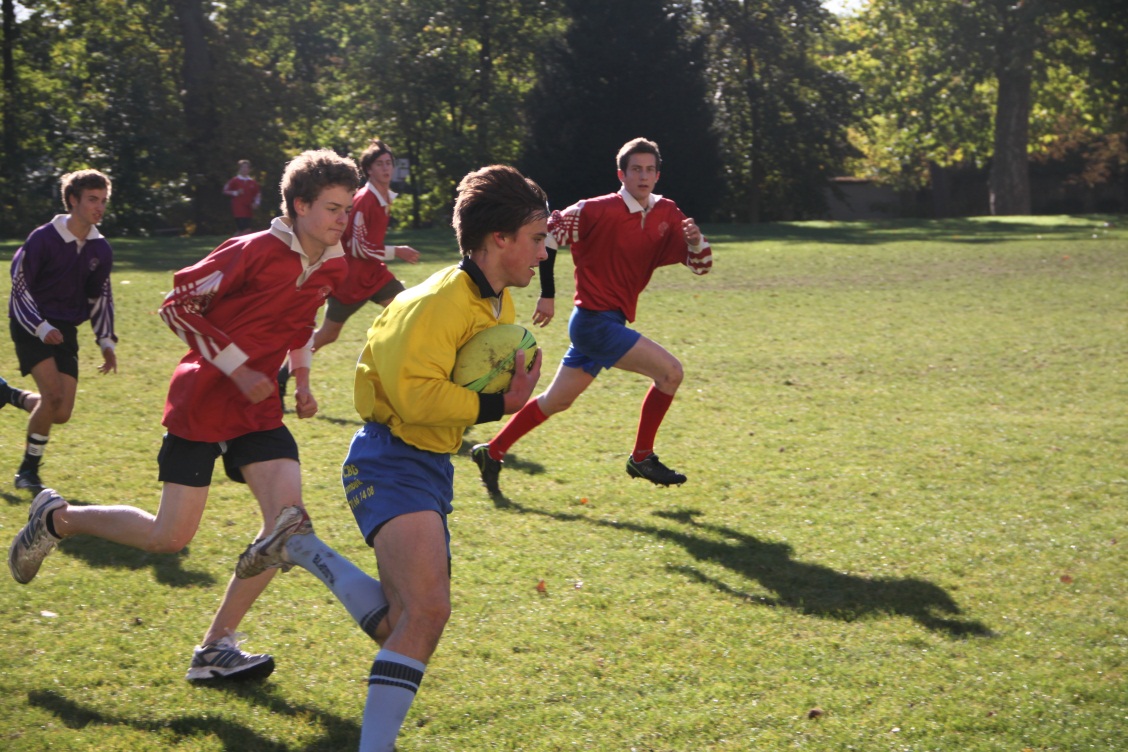 Sports et hygiène de vie
Ouverture au monde
Théâtre, musique, conférences
Engagement social
2018-2019
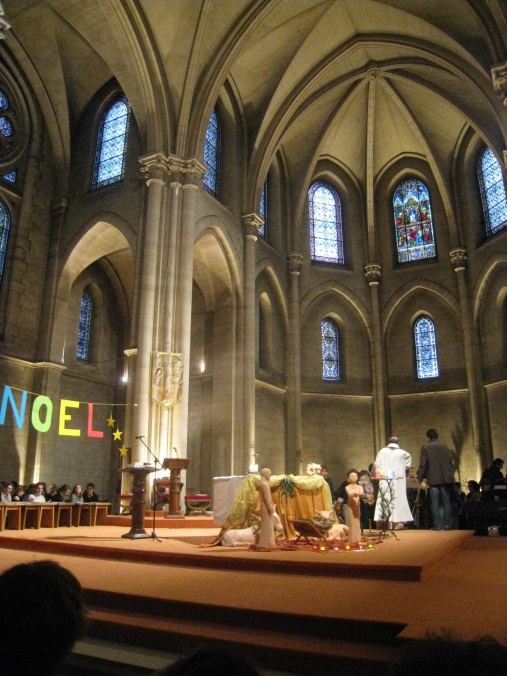 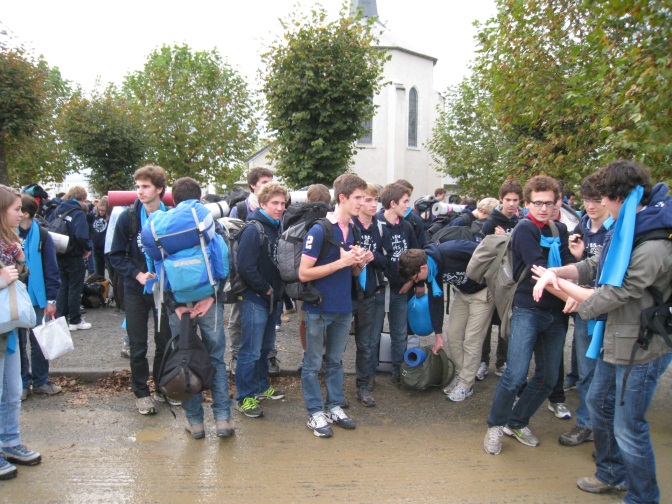 La vie spirituelle n’est pas mise entre parenthèse !
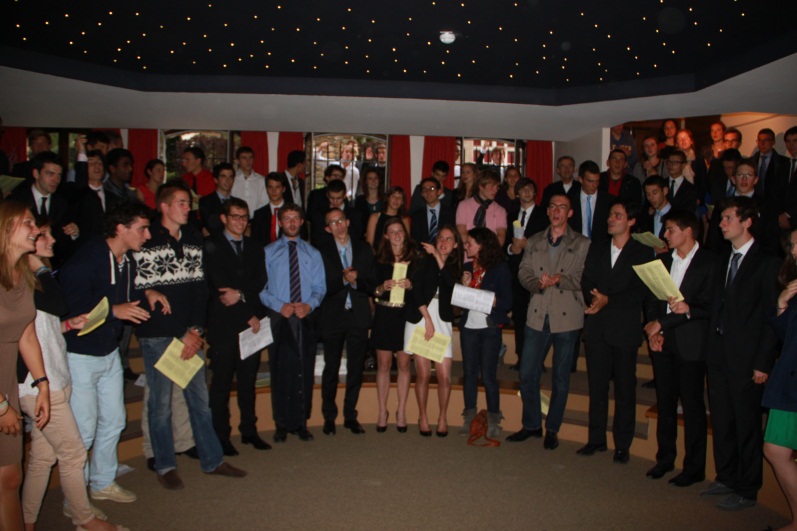 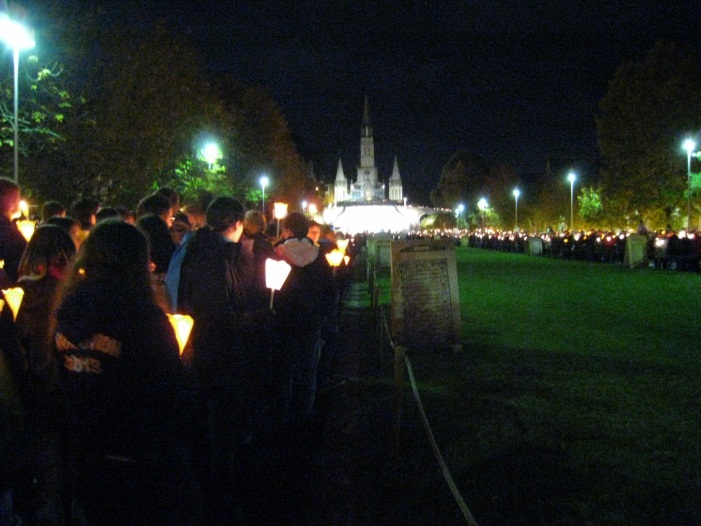 Prier ensemble 
		Célébrer le Seigneur
 			Rencontrer ceux qui croient autrement 
				Vivre une amitié chrétienne ouverte
2018-2019
23
Résultats des concours 2018
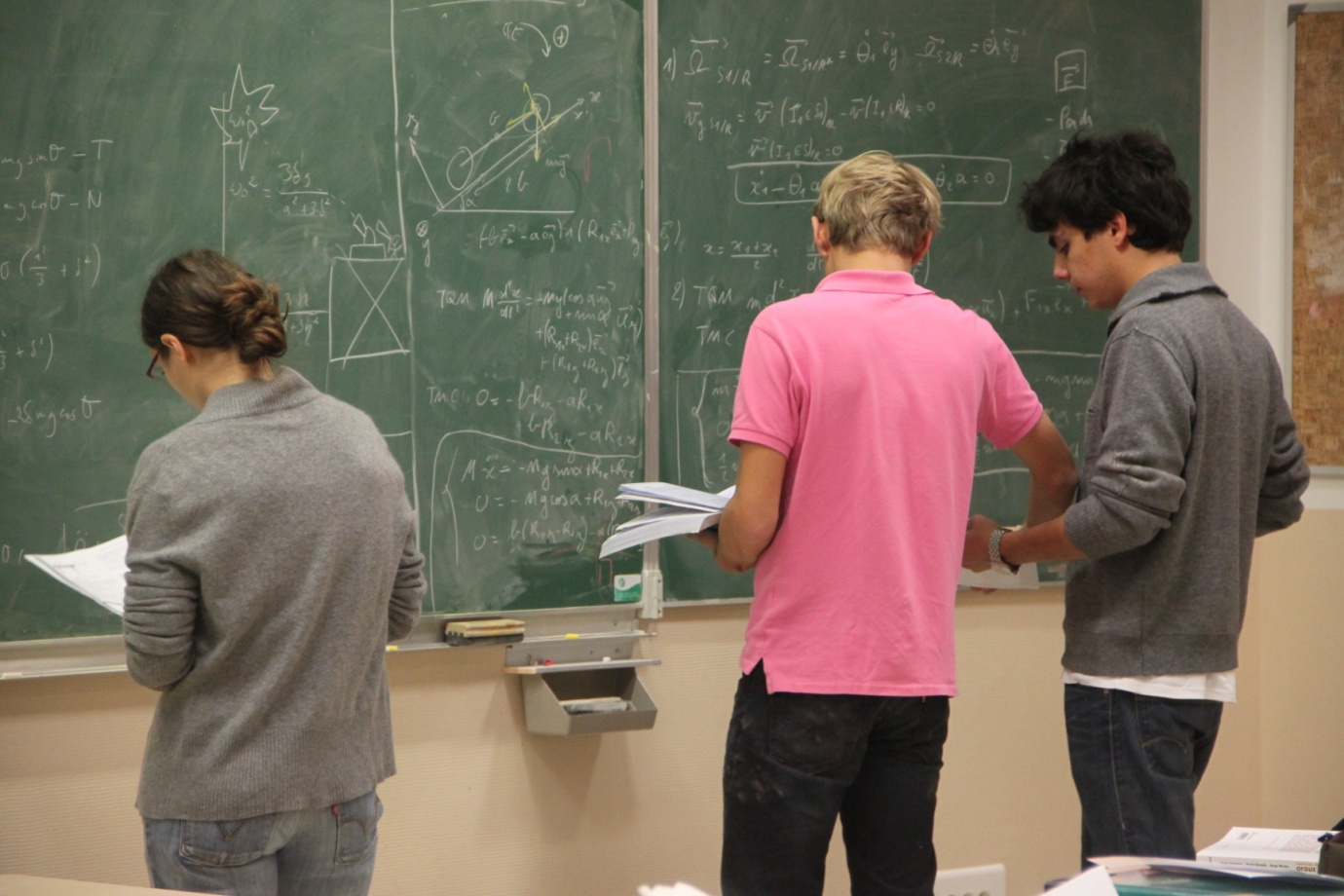 2018-2019
24
Résultats aux concours d’ingénieur 2018
2018-2019
Résultats aux concours EC
2018-2019
Résultats aux concours Agro -Véto
2018-2019
Des années de bagne….?
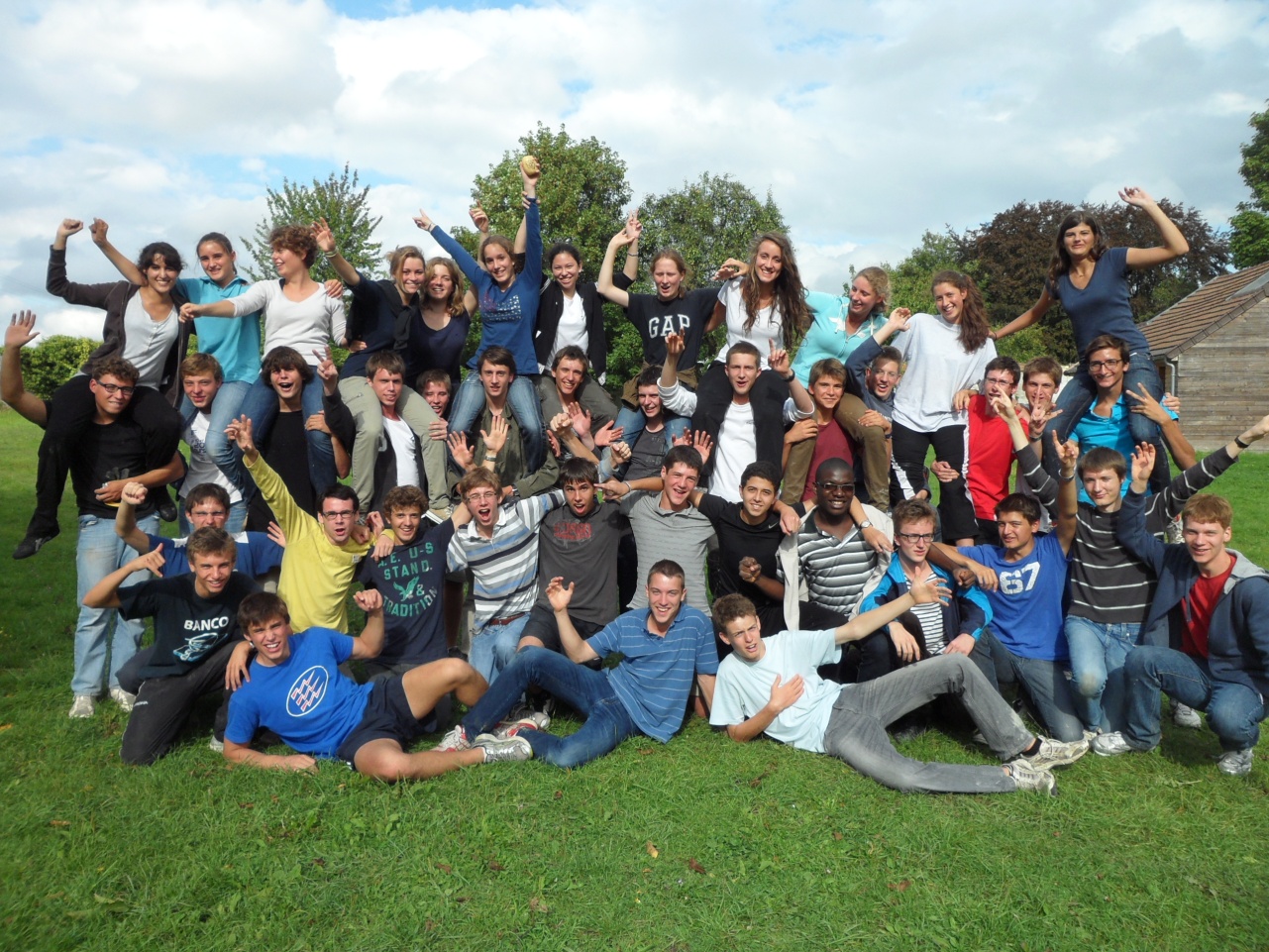 Non… un chemin d’exigence !
2018-2019
28
Ginette, trop cher pour moi ?
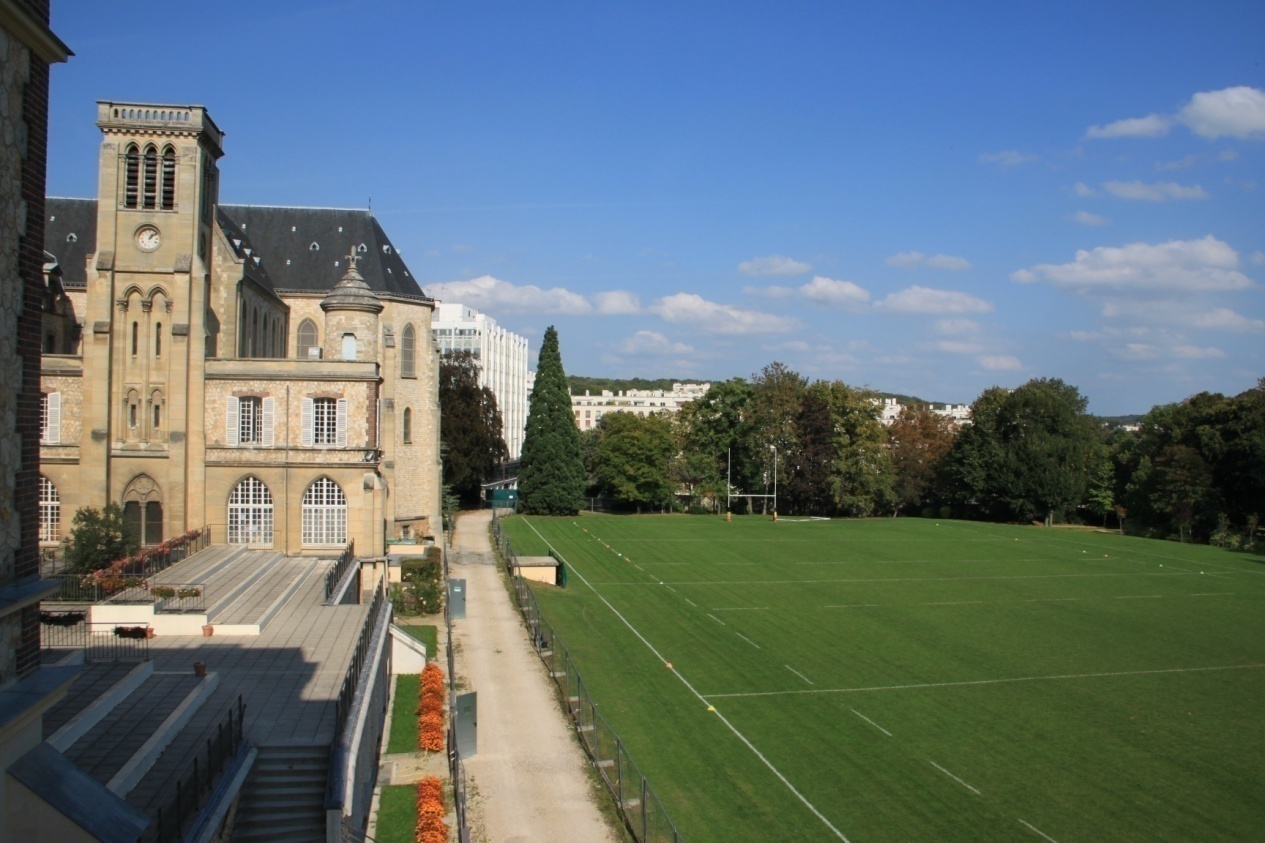 2018-2019
29
Nul ne doit être empêché d’étudier à Ginette pour des raisons financières !

Trois dispositifs sont mis en place pour permettre l’accès de tous à Ginette :
Des rabais sur le prix de la pension en fonction des revenus de chaque famille et du nombre d’enfants.

60 places labellisées « Internat de la réussite »

Les bourses complémentaires et prêts d’honneur « Ginette Solidarité »
2018-2019
30
Frais de scolarité et de pension 2018-2019
Estimation : 9 826 €
5 661 €
Exemple: 
Famille au revenu de 5000 €/mois
2 enfants
Dans le cadre du financement solidaire, l’Ecole accorde des bourses sous la forme d’un prix réduit calculé sur la base du quotient familial et sur présentation des documents listés dans le règlement financier.
2018-2019
31
L’Internat de la réussite
Nous avons ouvert en 2012-2013
60 places labellisées « Internat de la réussite »
Objectif :
Renforcer l’accueil à Ginette de tous les élèves, quelles que soient les ressources financières de la famille ou le lieu de résidence

Pour qui ?
Les jeunes issus de familles ne pouvant offrir à leur enfant des conditions d’étude optimales

En pratique : 
Etre boursier de l’Enseignement Supérieur (niveaux CROUS 0bis à 7)

Ce que nous offrons :
 Une réponse avant les premiers résultats de Parcoursup
 Un rabais significatif sur le prix de la pension (déjà calculée selon les ressources de la famille)
 Une prise en charge de certains frais annexes auxquels les élèves sont exposés
2018-2019
32
« Ginette Solidarité »
Si vous ne correspondez pas aux critères de l’internat de la réussite, d'autres aides peuvent être envisagées :

Bourse ou un prêt d’honneur pour une partie des frais de scolarité et de pension grâce à la solidarité des Anciens.
	Entre mars et mai 2019, durant la procédure Parcoursup, la commission  Ginette Solidarité examine les demandes. Elle communique aux familles une réponse avant la date limite des vœux.

 - Des bourses sont aussi proposées par des partenaires institutionnels (Grandes Ecoles, Banques, Entreprises, etc.).
2018-2019
La procédure d’admission
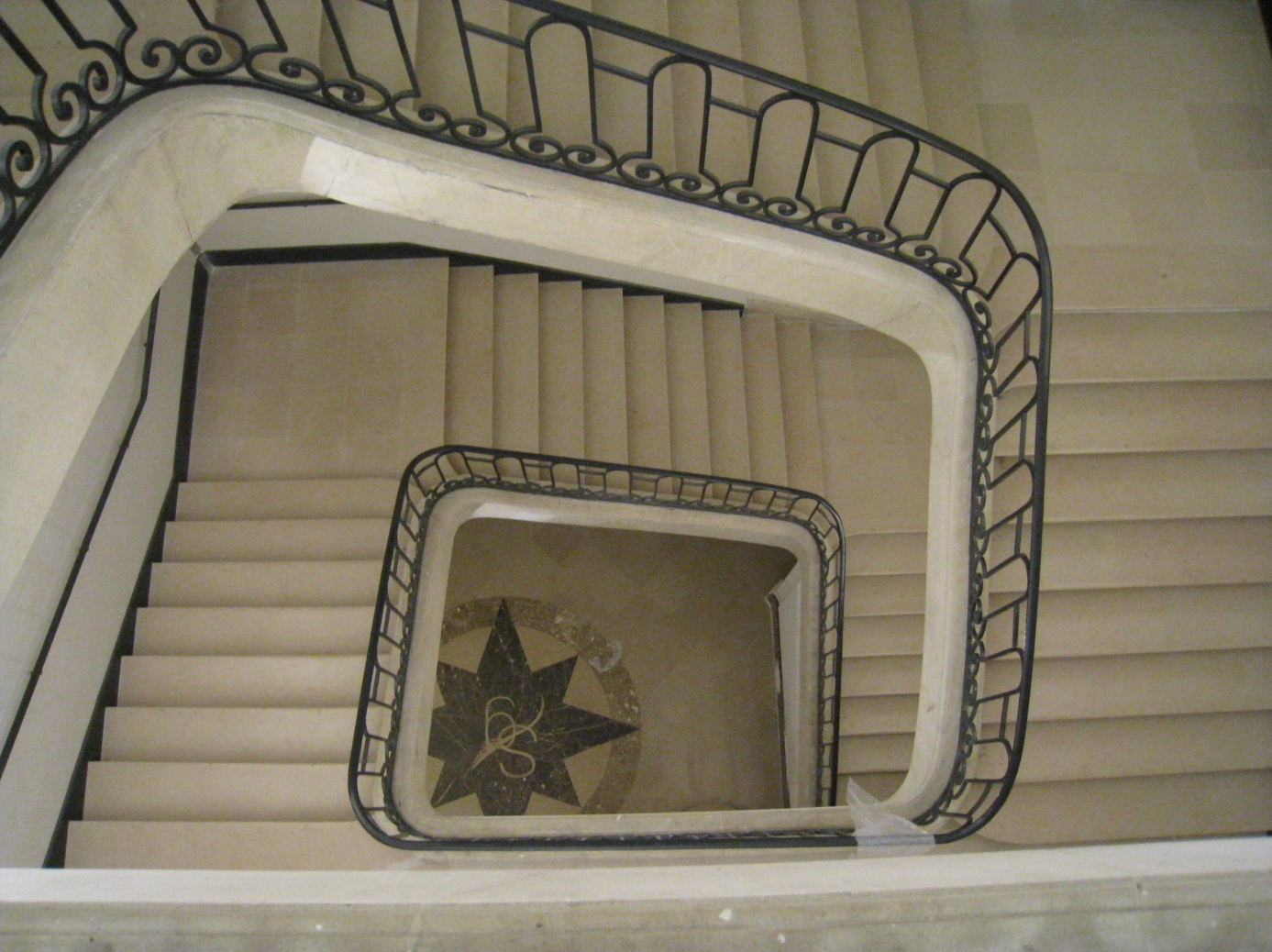 2018-2019
34
Procédure d’admission en CPGE
Janvier 2019 : ouverture de Parcoursup pour l’inscription et la saisie des vœux.
 Mars 2019 : clôture des vœux sur la plateforme, le chef d’établissement du lycée d’origine émet un avis sur chaque vœu et transmet les  fiches Avenir  aux CPGE.
Mai 2019 : publication des propositions sur la plateforme et acceptation des propositions par les lycéens.
Juillet 2019 : fin de la phase d’inscription
2018-2019
Les pièces du dossier
La fiche Avenir : transmise via Parcoursup
Bulletins de Terminale : transmis via PARCOURSUP
Bulletins de Première : transmis via PARCOURSUP
Le projet de formation motivé à transmettre via PARCOURSUP 
EN OUTRE:
Pour candidater à l’internat: entre mi-fevrier et mi-mars se rendre sur le site de Ginette www.bginette.com
	 Lettre de présentation personnelle (goûts, centres d'intérêt, activités, défauts et qualités, environnement familial etc )
     Fiche d’internat
Recommandation : être spontané, libre et vrai
2018-2019
36
Notre devise
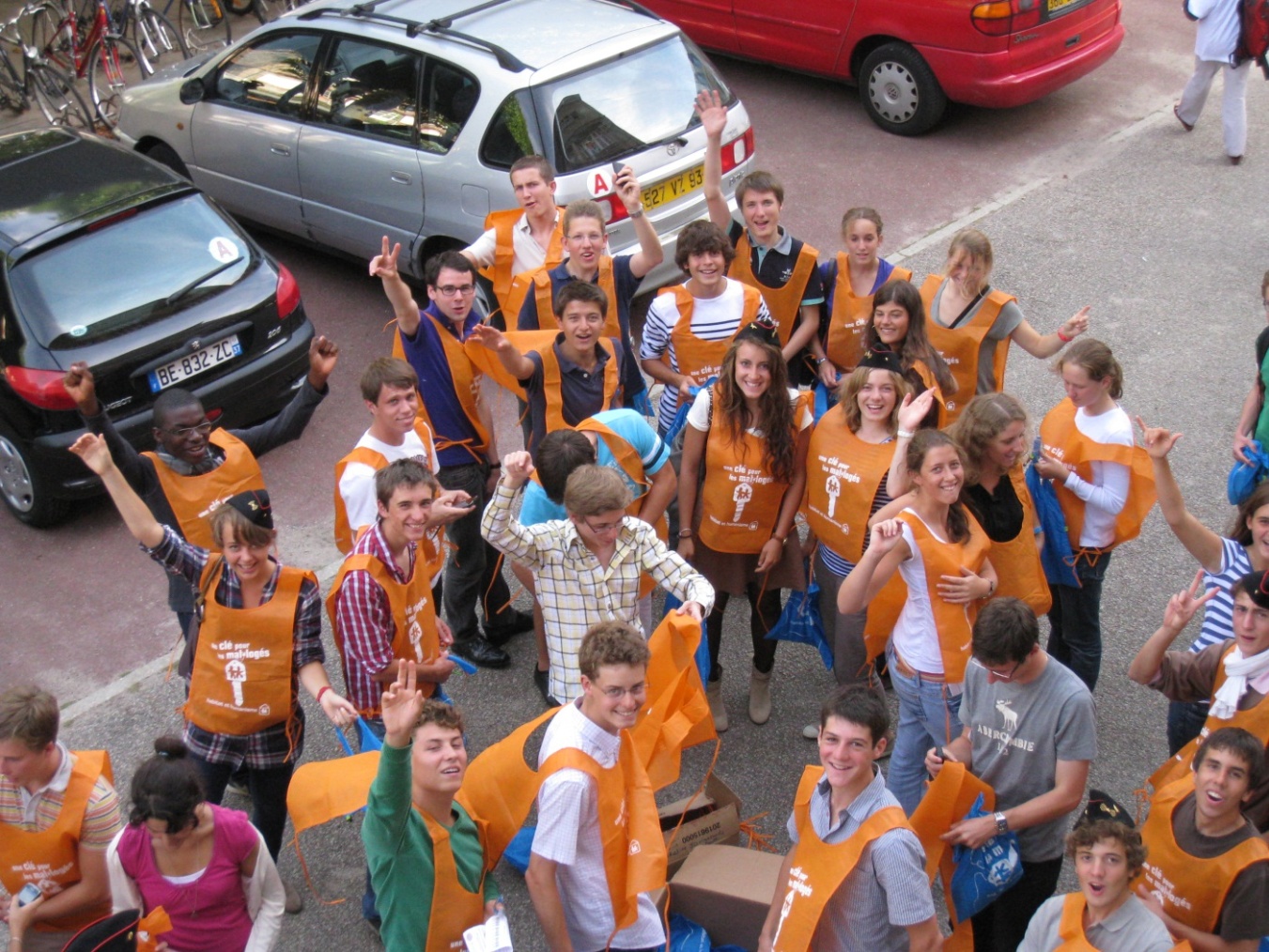 SERVIR !
2018-2019
37